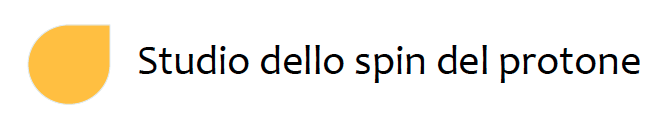 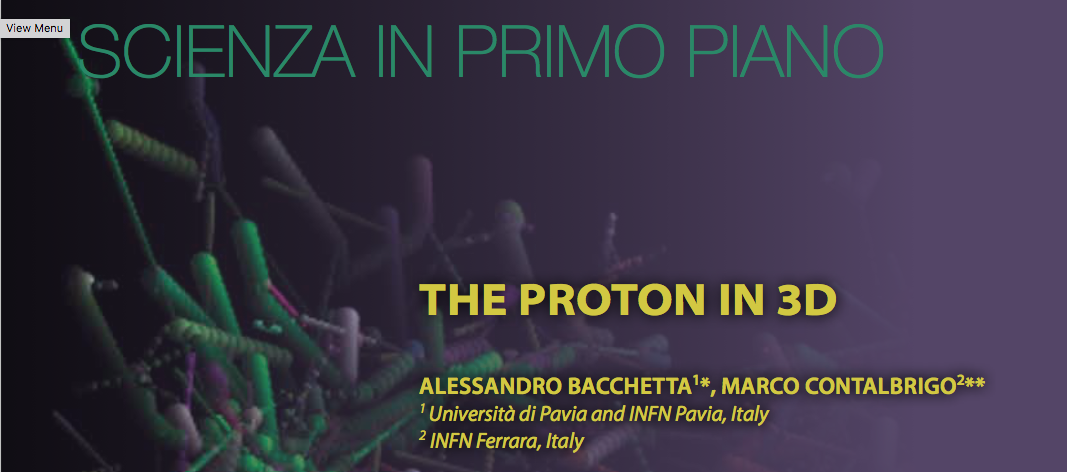 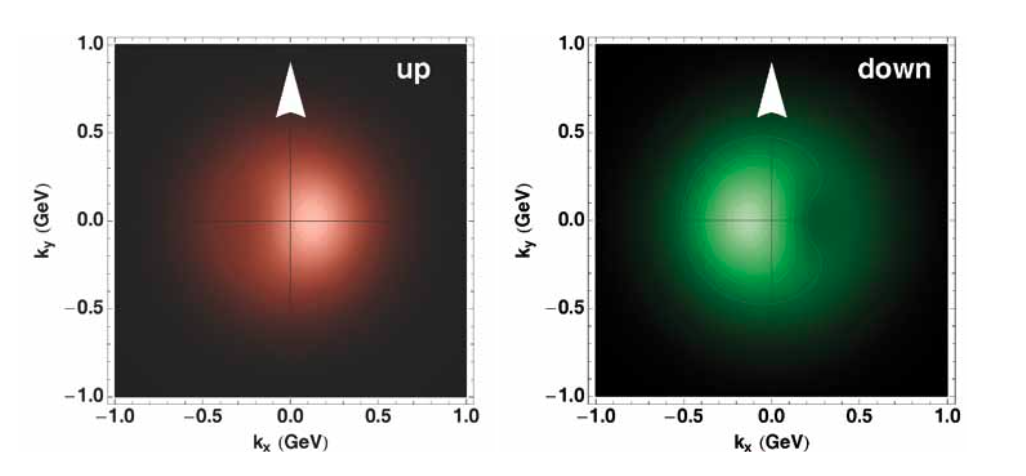 [Speaker Notes: Aggiungere range di validita’ per fattorizzazione GPDs]
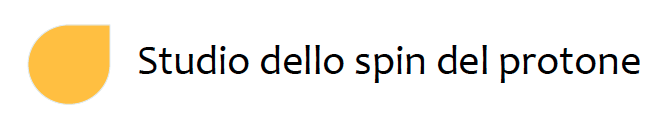 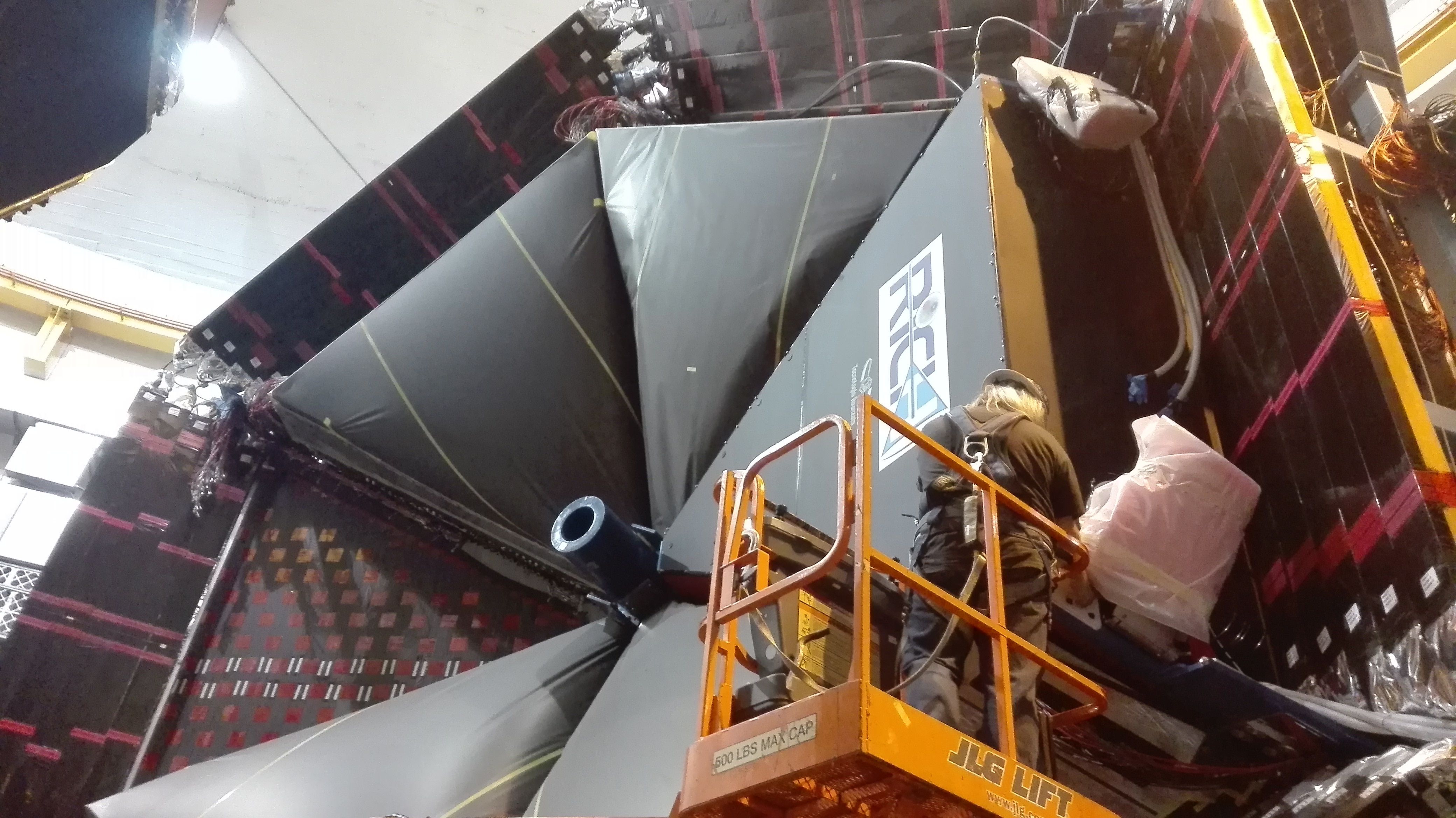 Ring-Imaging Cherenkov

per identificare particelle e dedurne 
il sapore dei quark interagenti
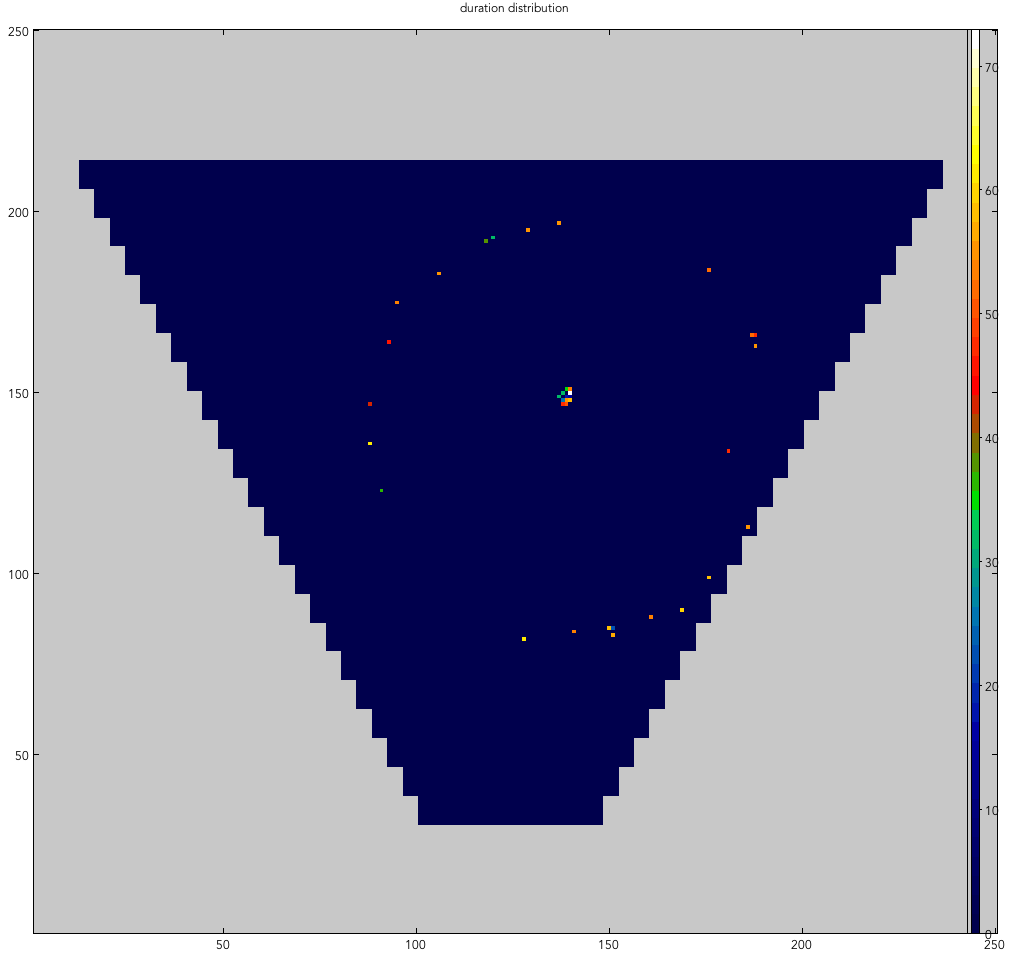 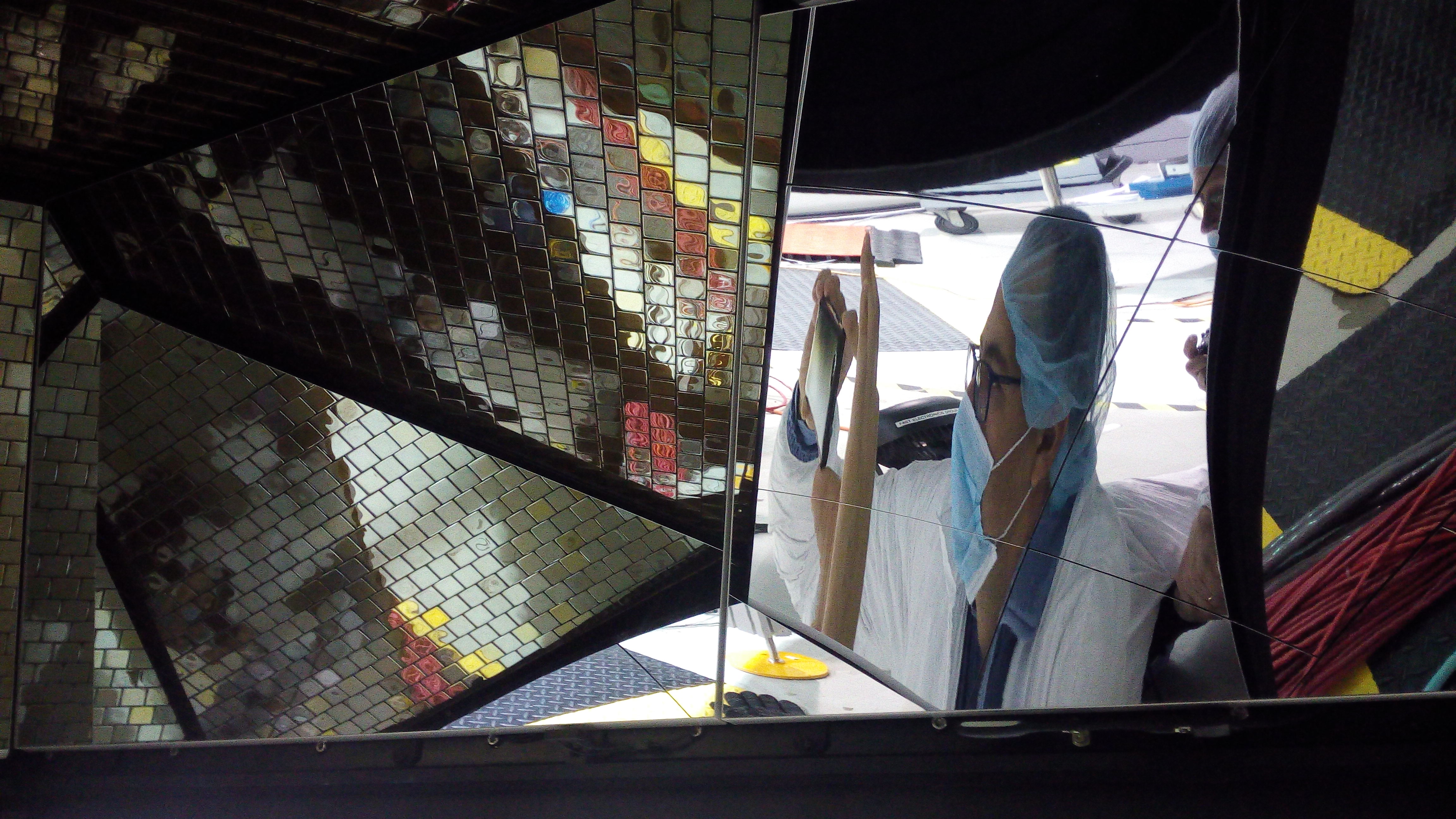 [Speaker Notes: Aggiungere range di validita’ per fattorizzazione GPDs]
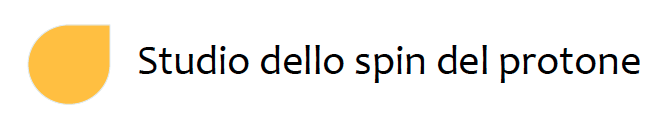 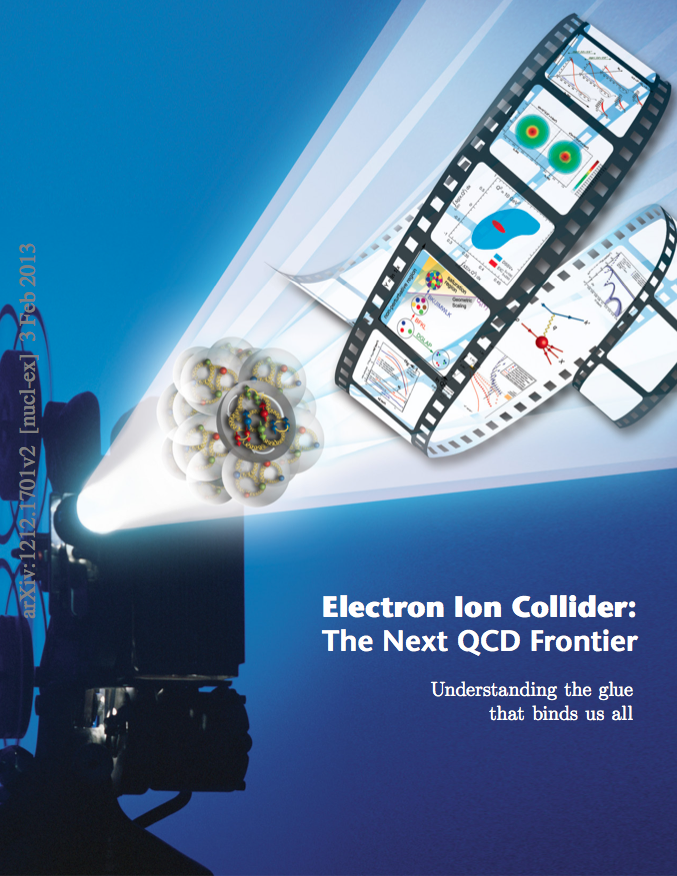 Nuova generazione di rivelatori
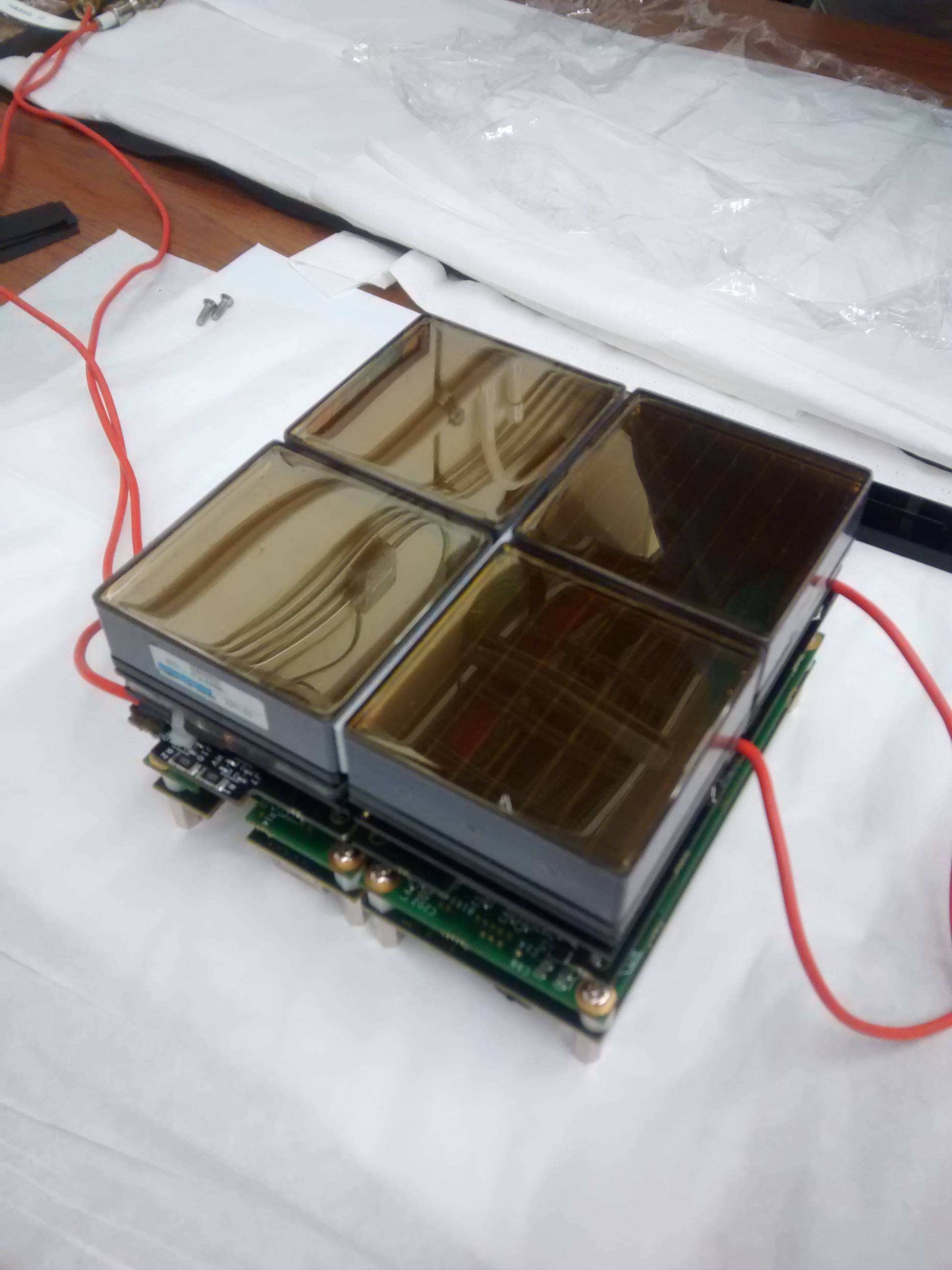 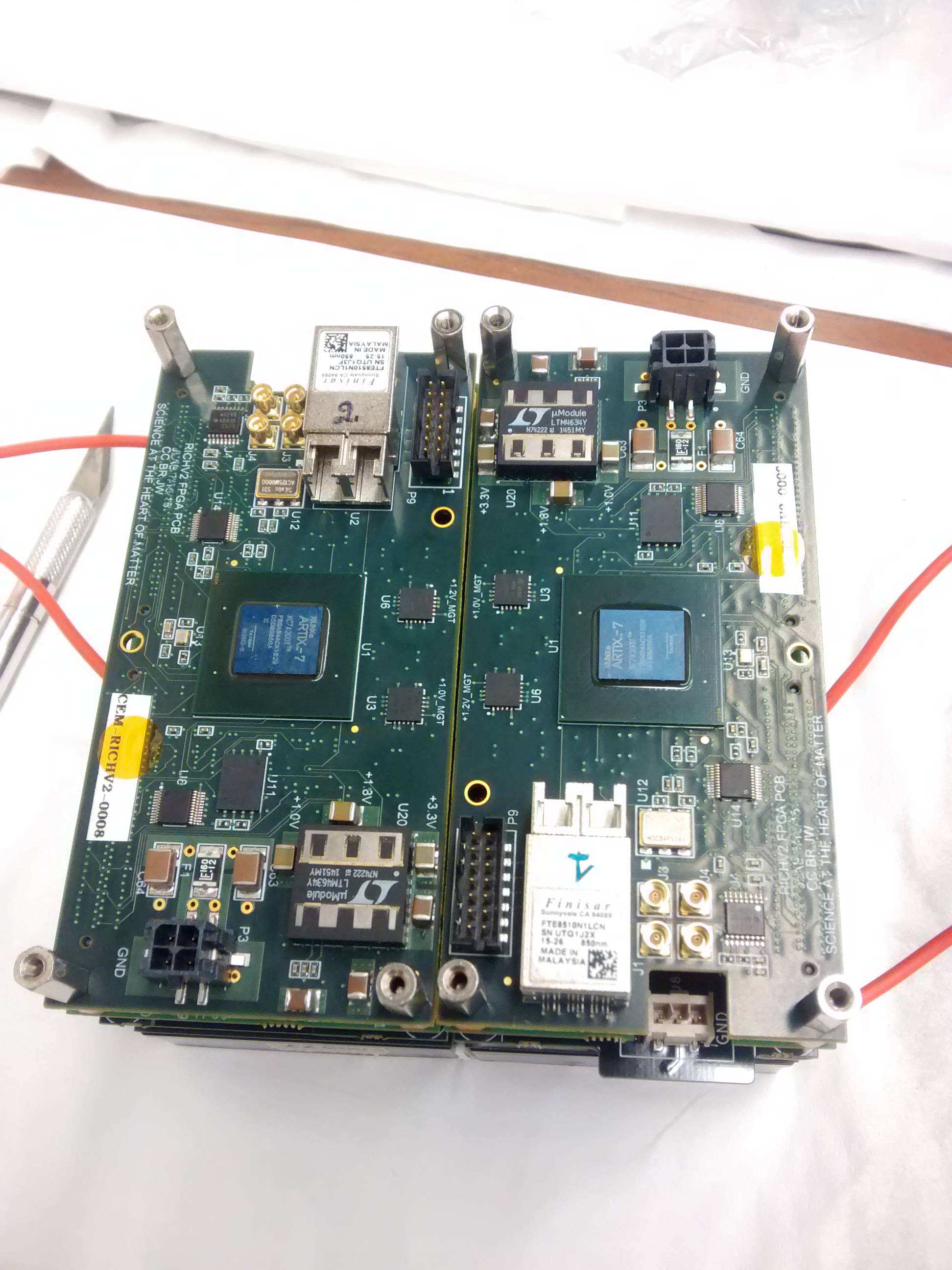 Soluzioni per applicazioni
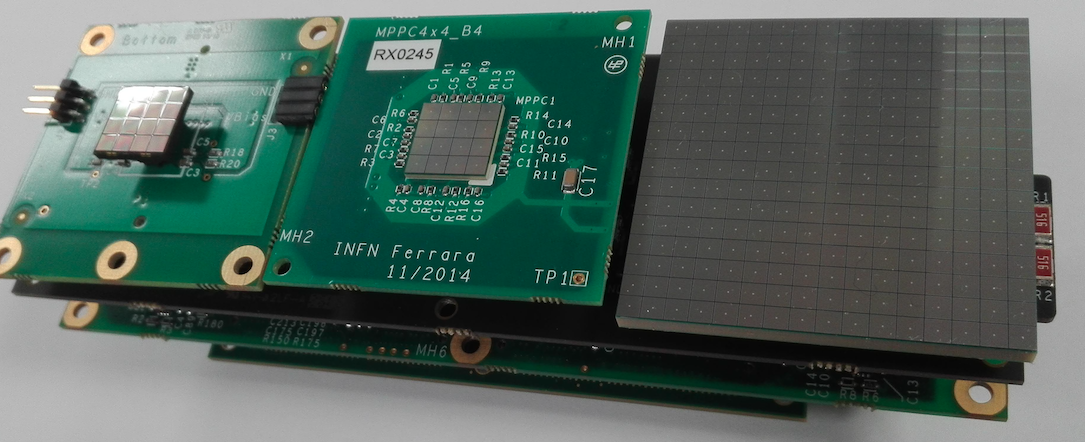 [Speaker Notes: Aggiungere range di validita’ per fattorizzazione GPDs]
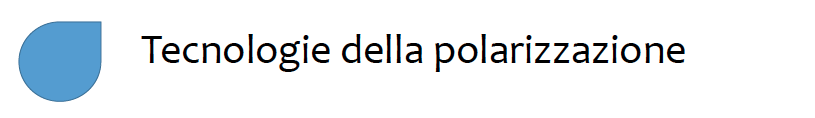 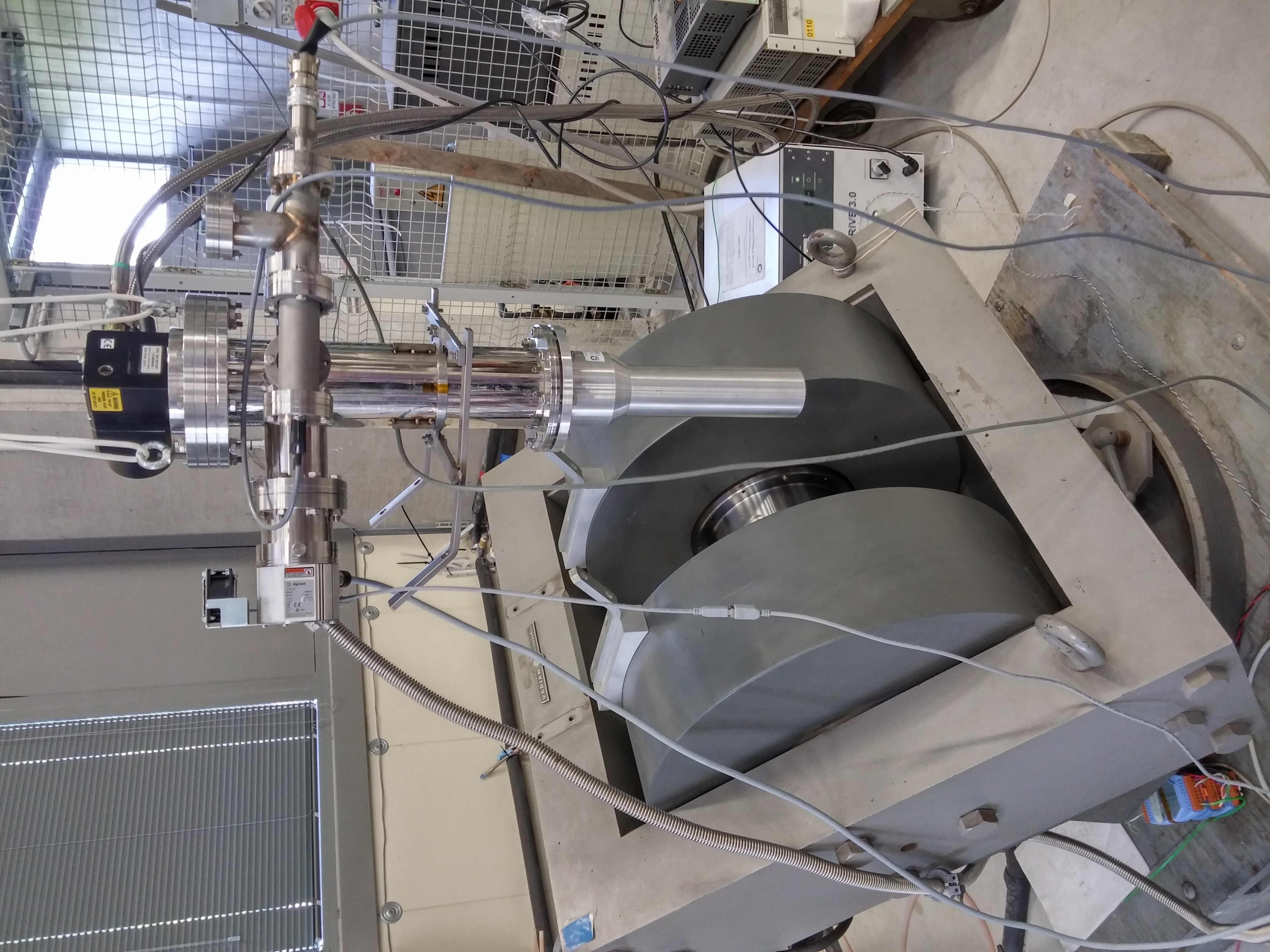 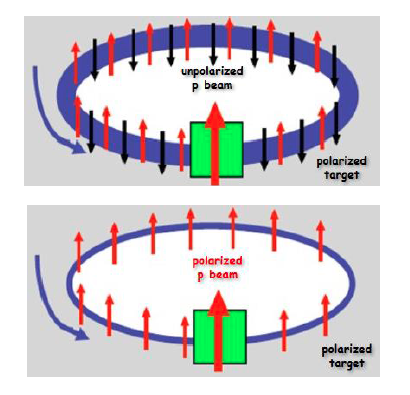 Magneti a bulk di superconduttore
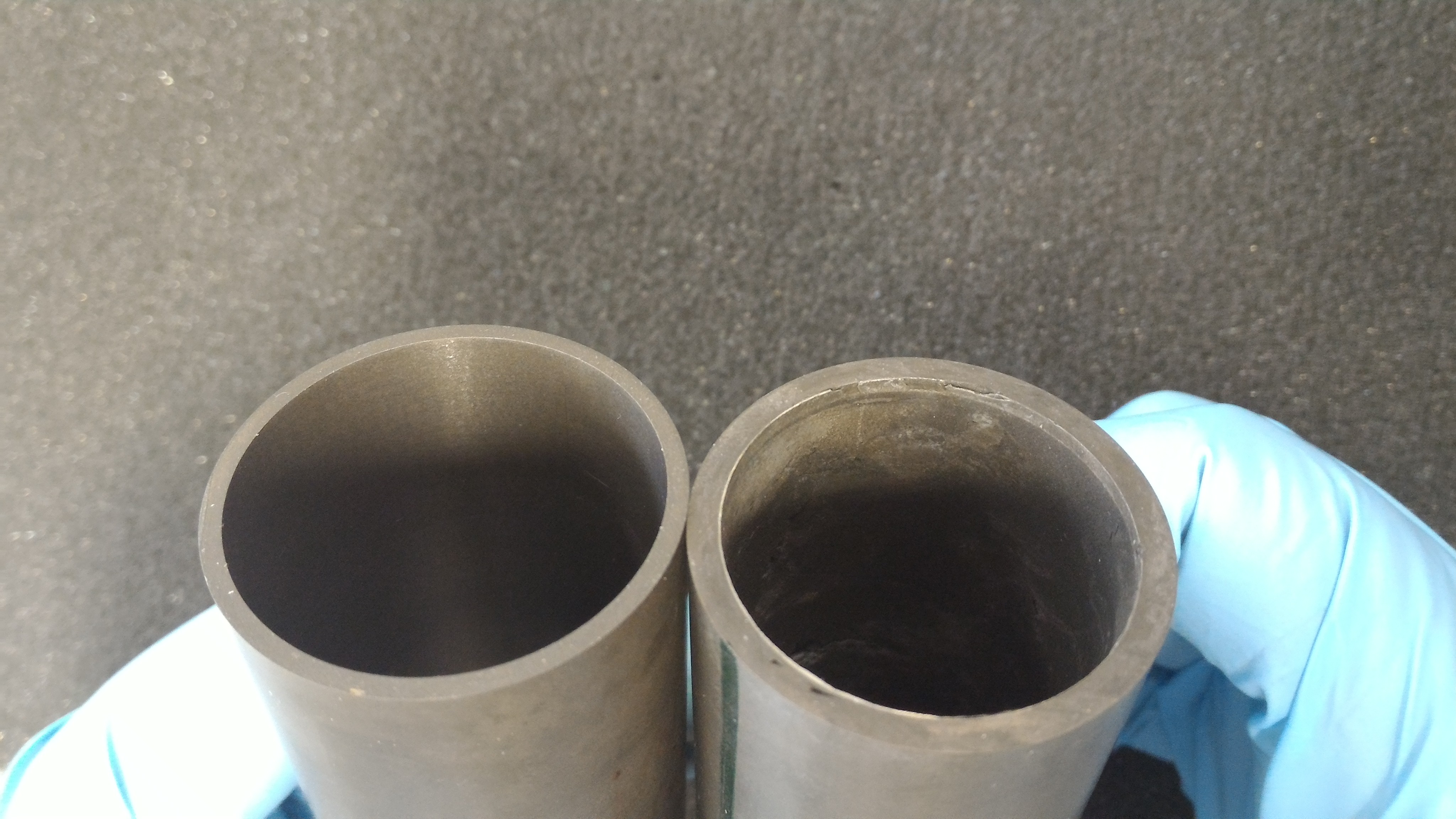 [Speaker Notes: Aggiungere range di validita’ per fattorizzazione GPDs]